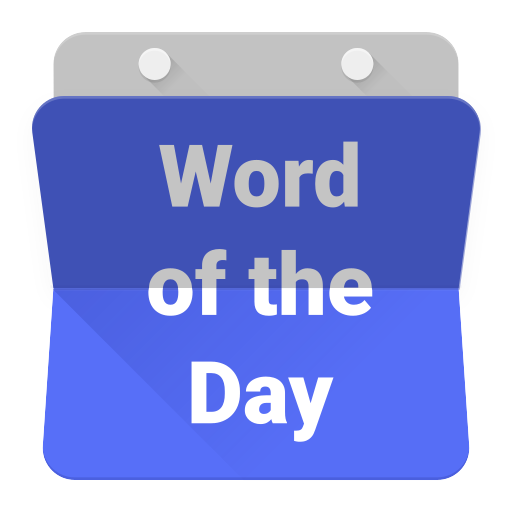 binatang
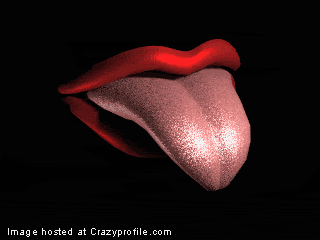 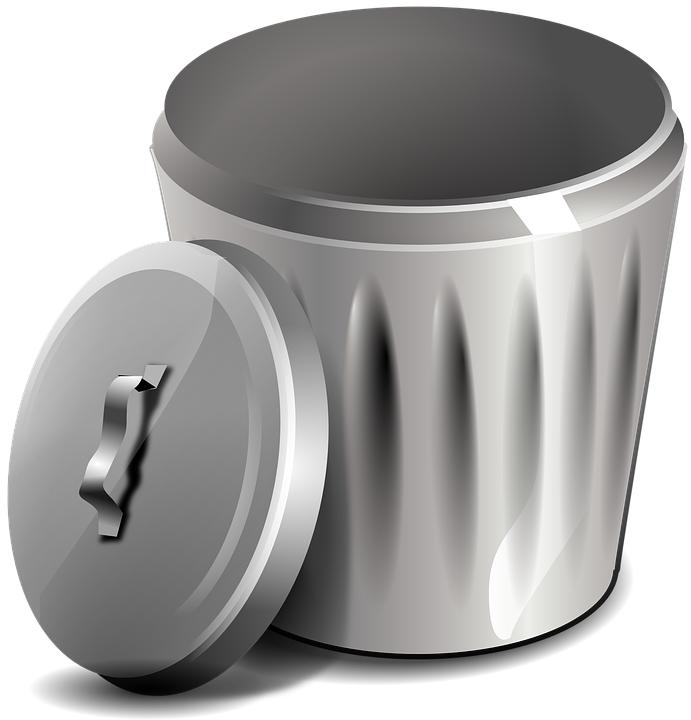 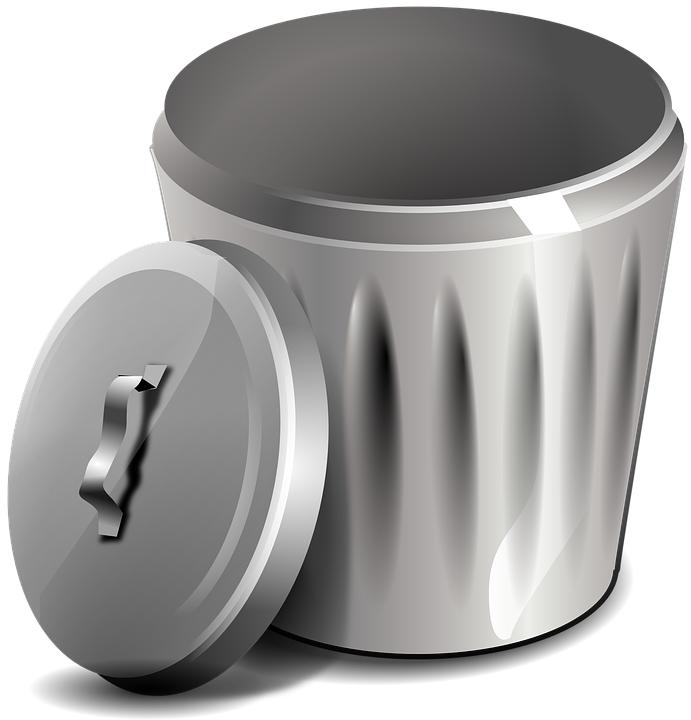 binatang
You are probably thinking that “binatang”, pronounced “bin-a-tongue” means to dispose of a tongue in the bin, right? Not in Indonesia it doesn’t, where animal tongues are eaten as a delicacy! There’s no need to be disgusted … many westerners also eat ox tongues!
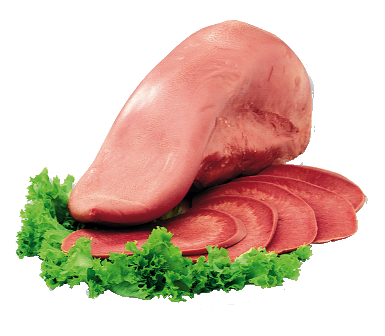 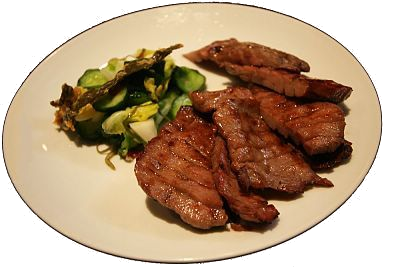 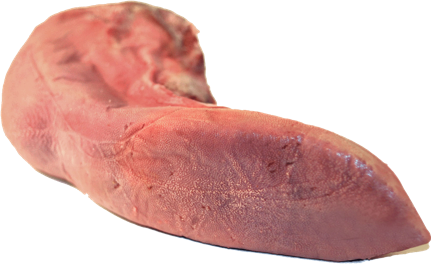 binatang
The noun “binatang”, along with “hewan” means “animal” in Indonesian. Can you guess what “dokter hewan” means?
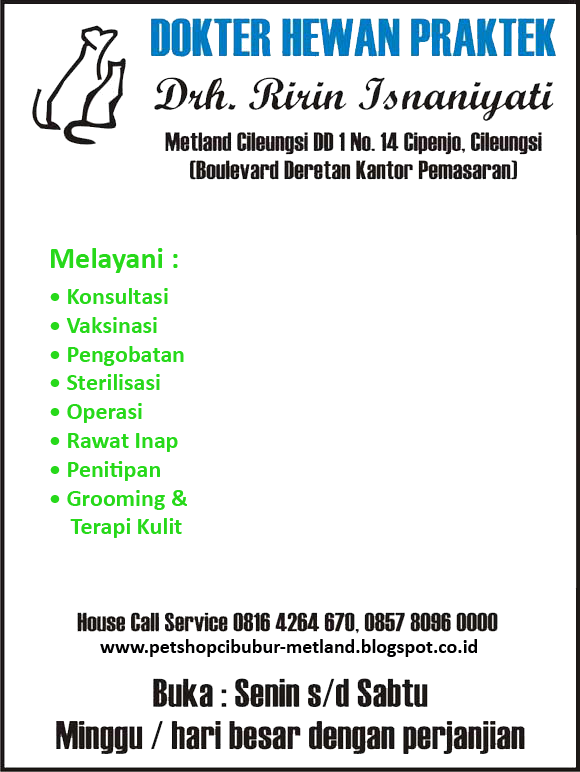 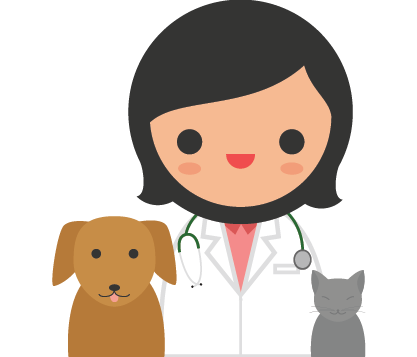 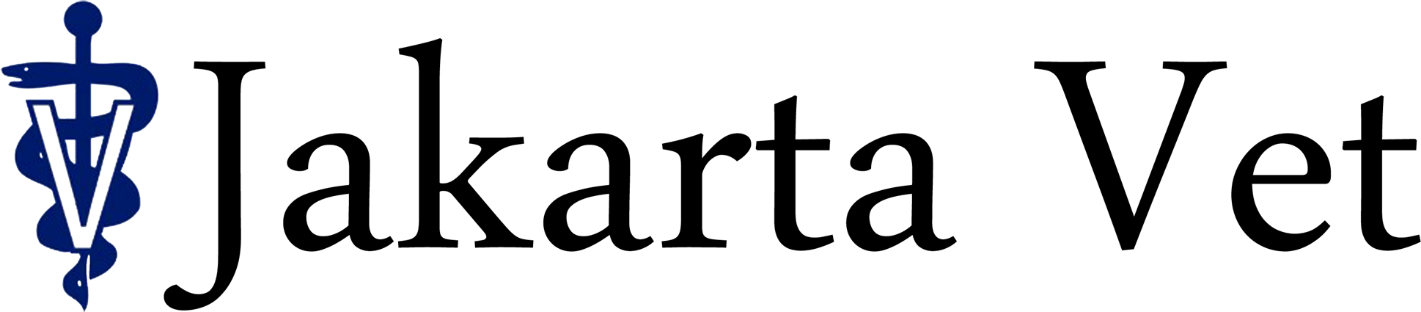 binatang
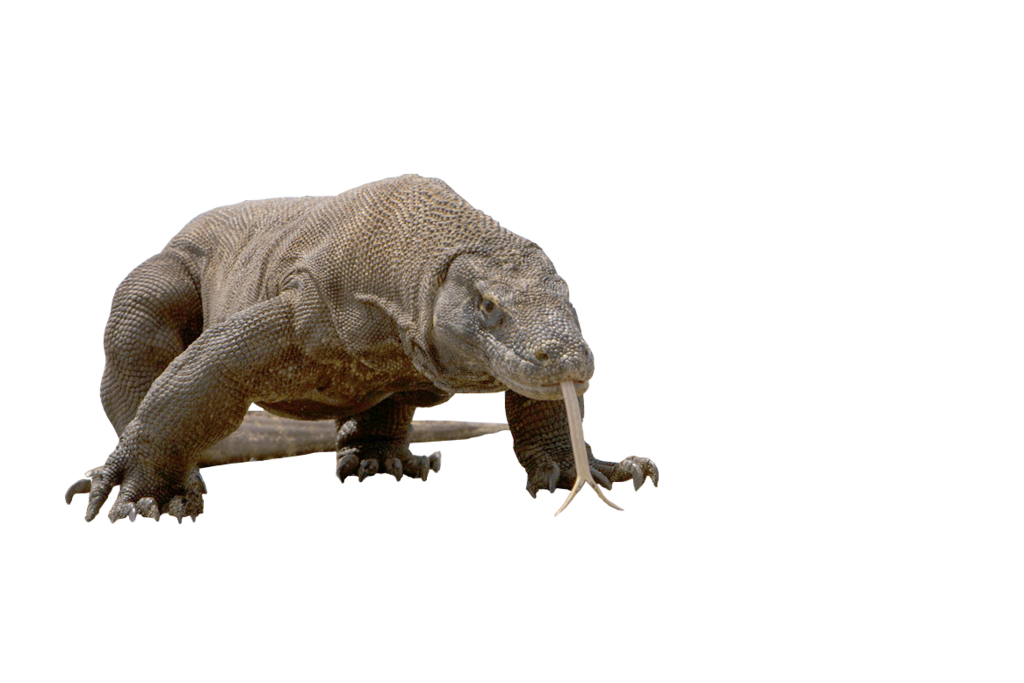 Some of Indonesia’s fauna (“binatang”) are so unique, they are found nowhere else on earth.
binatang
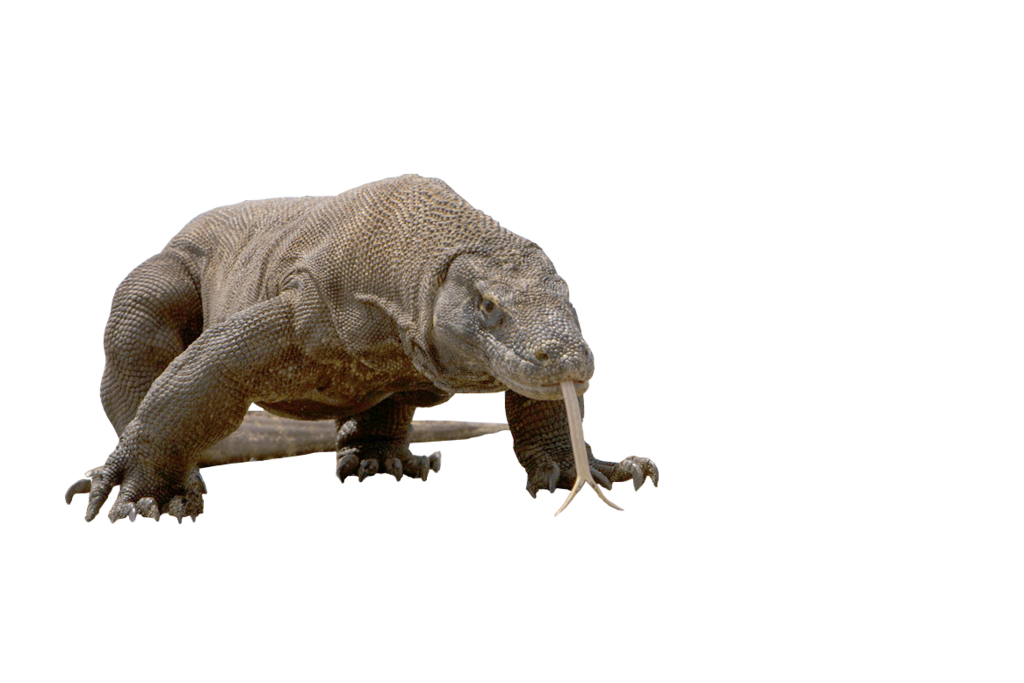 A word of advice … don’t ever try to “bin-a-tongue” of a Komodo Dragon.
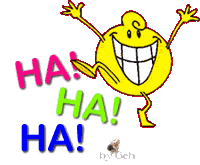 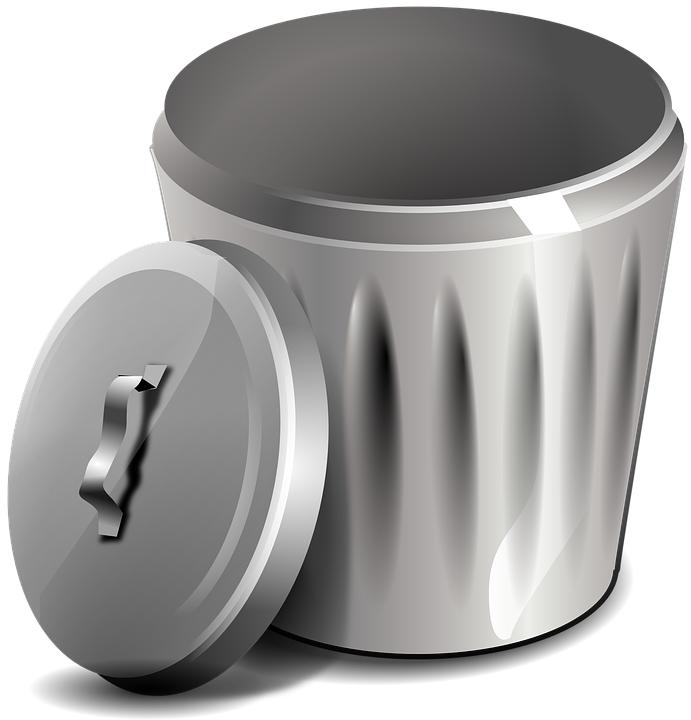